«Деревня «НАОБОРОТ»
Автор
ученик 3 Б класса
МБОУ СОШ №5
Акимов Артём
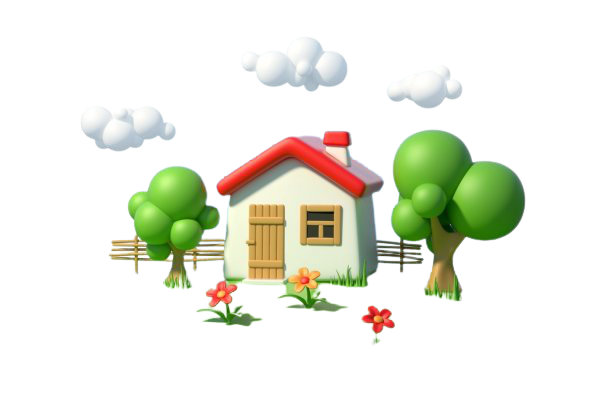 Деревня«НАОБОРОТ»
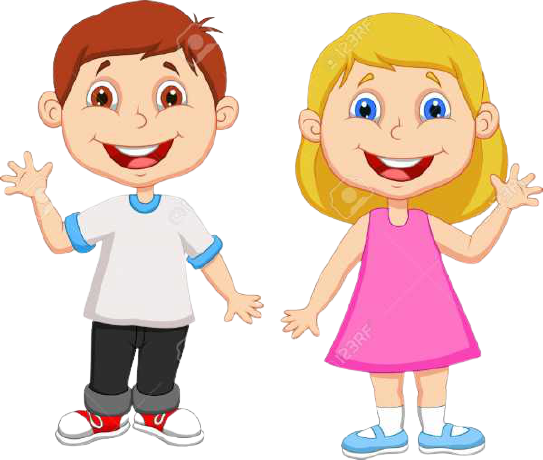 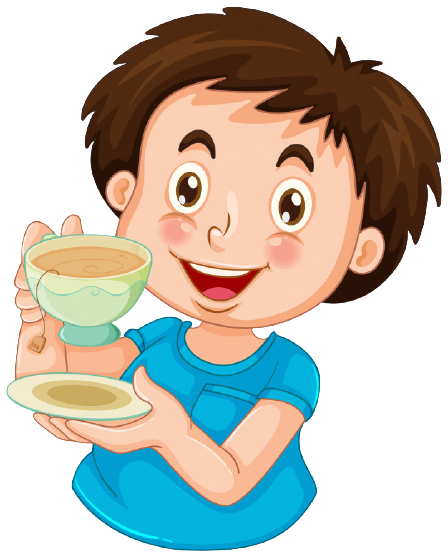 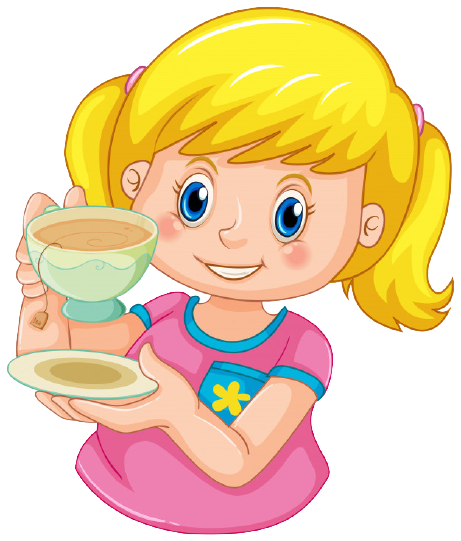 Странная деревня…
Надо съездить и проверить
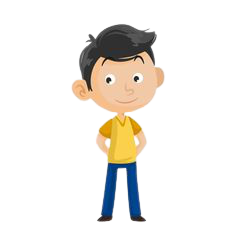 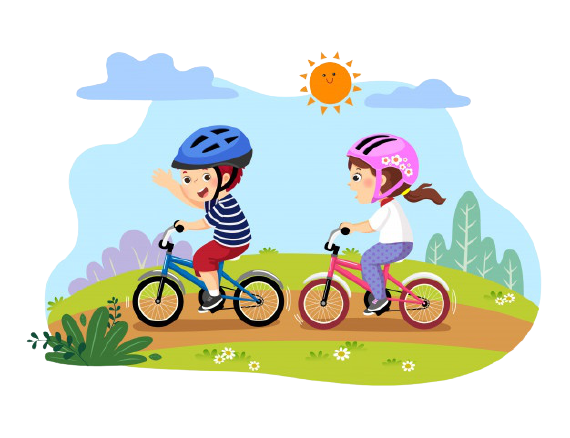 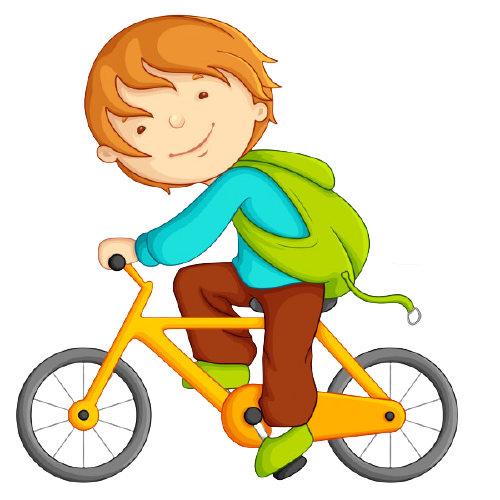 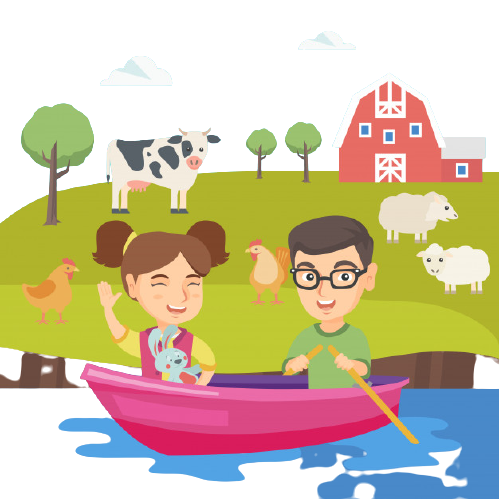 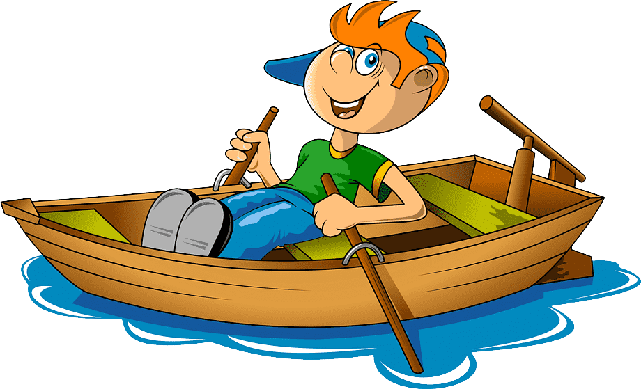 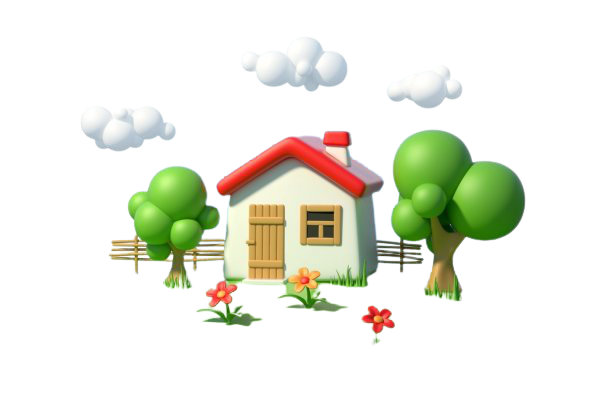 Деревня«НАОБОРОТ»
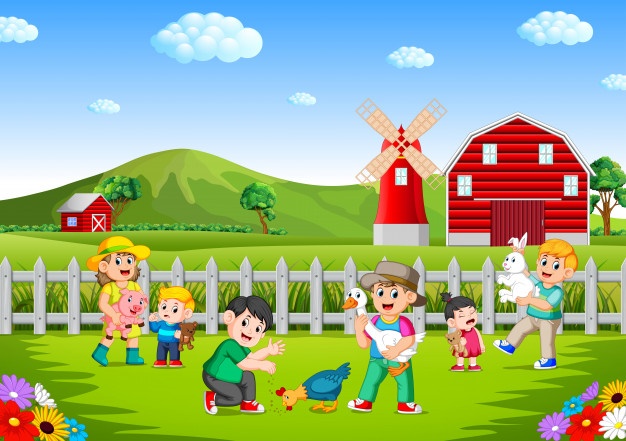 Ятак
Ятив
Ялок
Атикин
Ашас
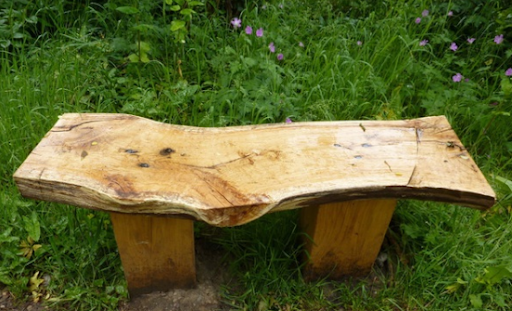 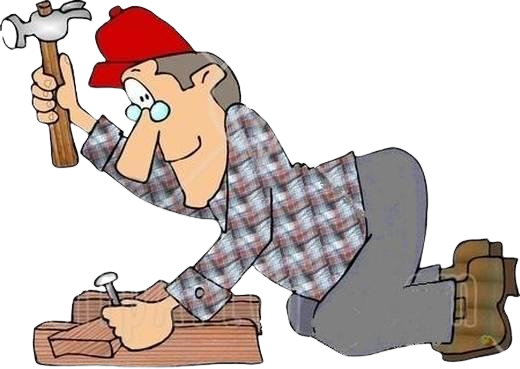 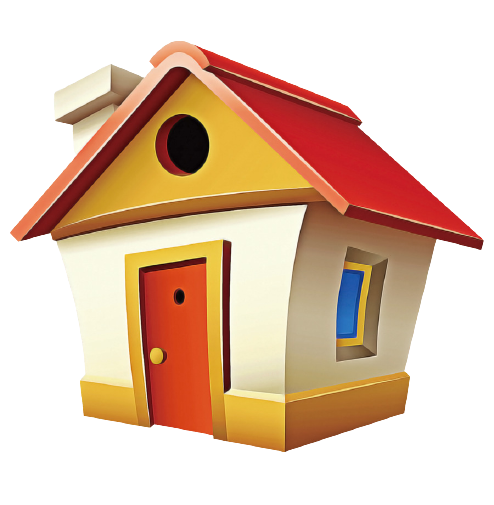 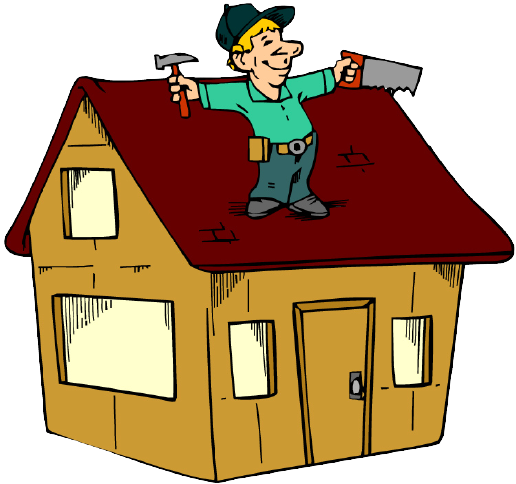 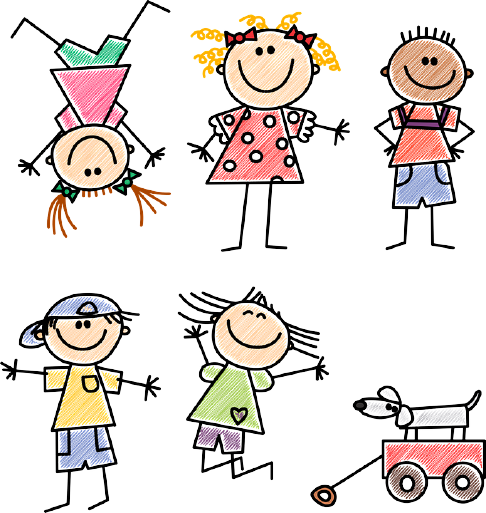 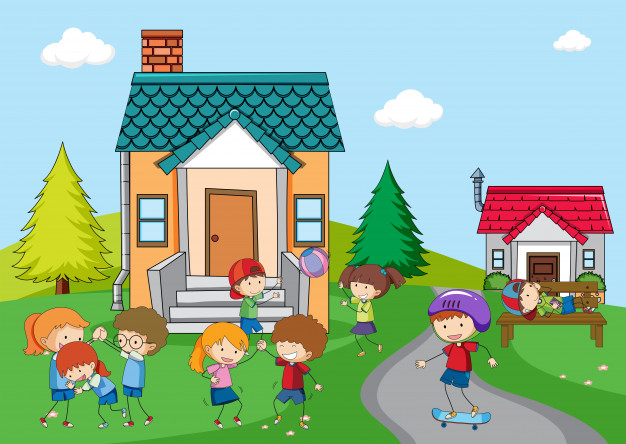 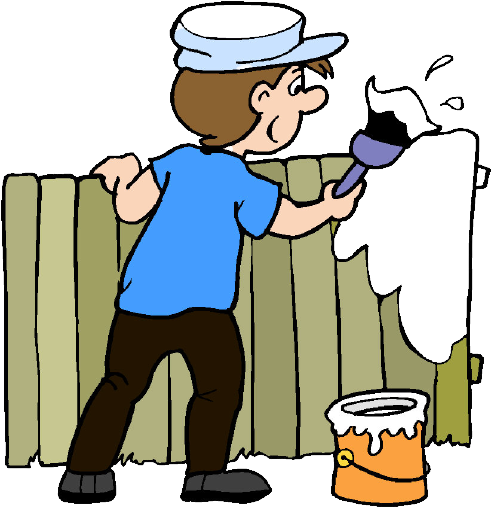 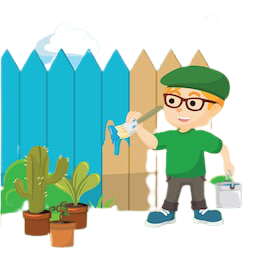 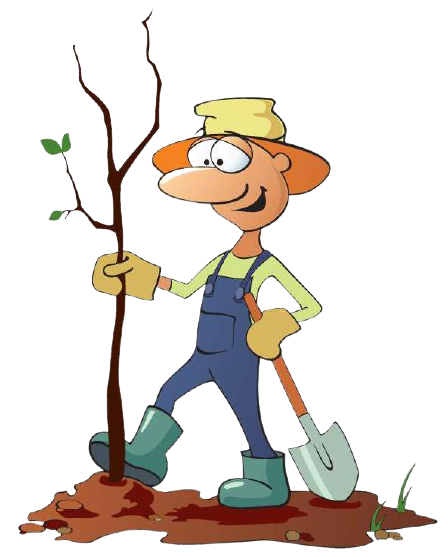 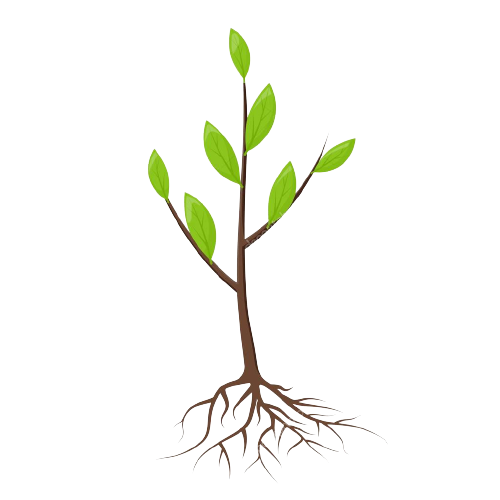 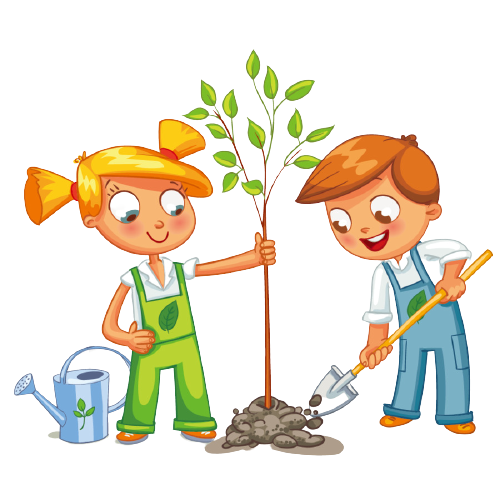 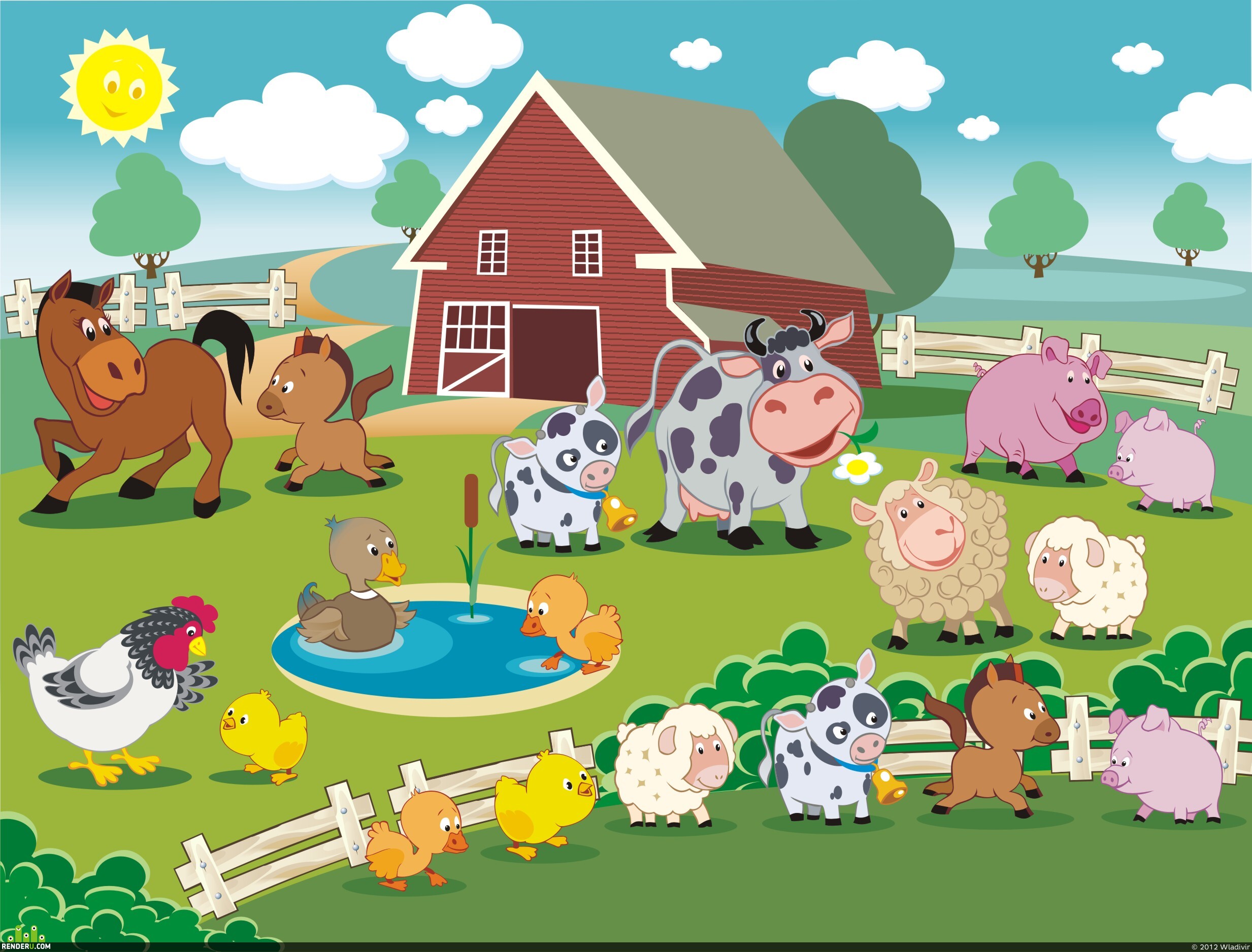 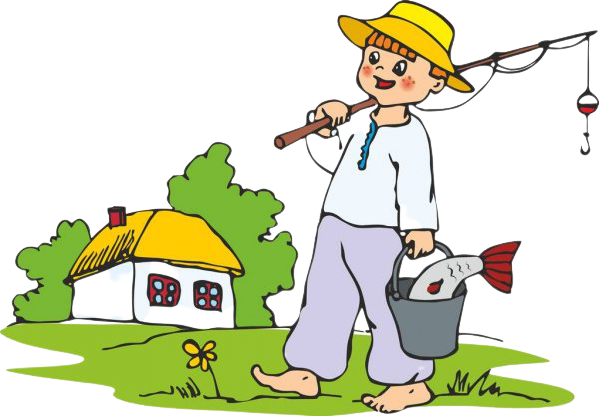 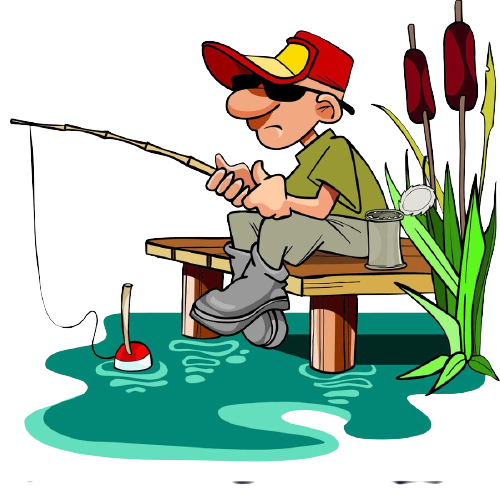 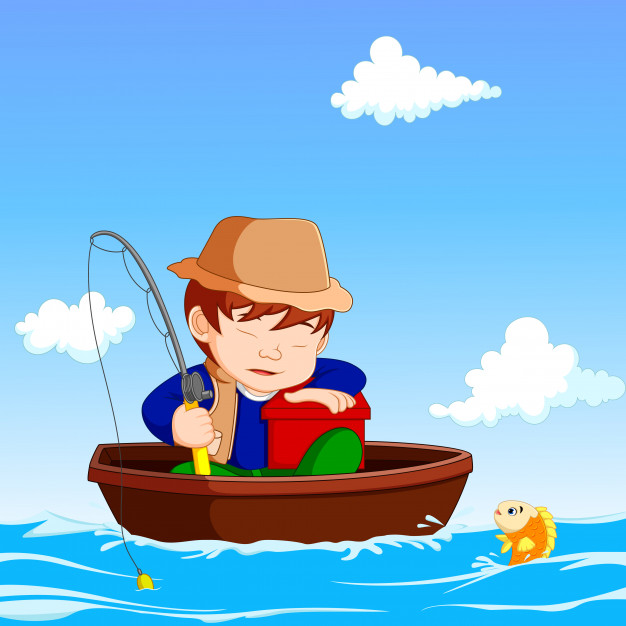 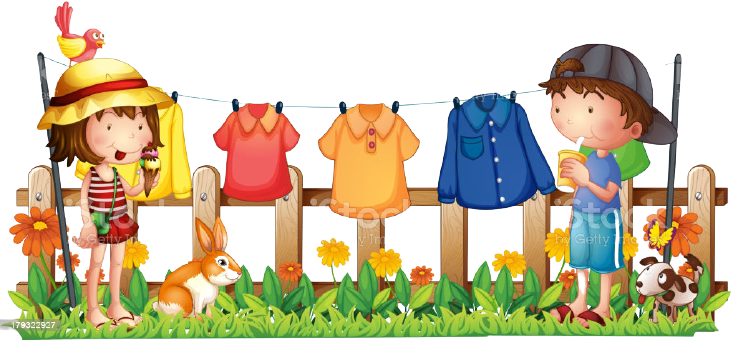 НАОБОРОТ
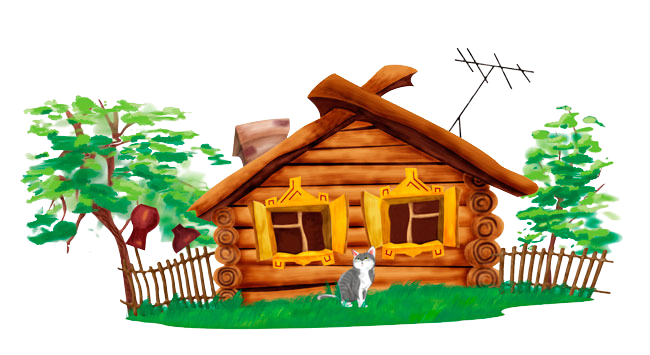 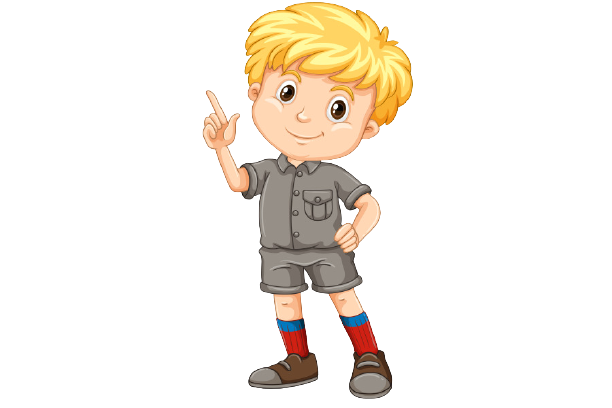 Спасибо за внимание!